FRAGMENTACIÓN Y CORREDORES
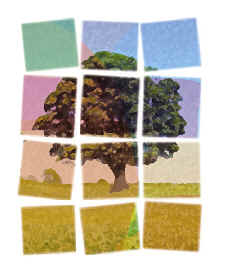 Ana Isabel Suárez G.
2020
FRAGMENTACIÓN
- suelo
Paisaje natural          mosaico     - topografía   
- vegetación

Actividades productivas 

                                     FRAGMENTACIÓN
Ejemplos de casos de fragmentación
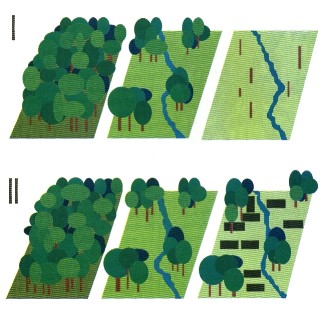 Resultados posibles con cambio de uso de suelo al 50% de la superficie
¿Cuál de los anteriores impactaría más a las especies que habitan en la vegetación sin fragmentar?
Elige una especie, considera las formas de dispersión, de tolerancias a hábitats transformados y discute
3 ELEMENTOS FRAGMENTACIÓN:
Matriz. El conjunto de toda la superficie

 Parches. Fragmentos de la vegetación original

 Corredores. Conexiones entre fragmentos
¿QUE ES UN PARCHE?
Superficies que difieren en apariencia de sus alrededores

Varían en tamaño, forma, tipo, heterogeneidad y características de los bordes

Están insertos en una matriz, que es el área circundante con distinta estructura y/o composición de especies
¿QUE SON LOS     CORREDORES?
Son franjas angostas que difieren de la matriz que existe a cada lado de ellos

Conectan nodos de hábitat (o fragmentos) y pueden constituir los únicos remanentes de hábitat o vegetación original (ejemplo: los manchones con árboles de cercas vivas que limitan propiedades de tierras)
Fragmentos en círculos amarillos, corredores en lineas rojas
CONSECUENCIAS DE FRAGMENTACIÓN
Reducción de área de vegetación natural
Incremento de áreas de borde a medida que los fragmentos son más pequeños
Interior de fragmento reducido. Donde operan las condiciones en que la especie ha sobrevivido
Efecto de borde. Condiciones distintas al interior del fragmento y afuera. Por ejemplo, el régimen lumínico cambia ya que recibe radiación lateral por las mañanas o tardes
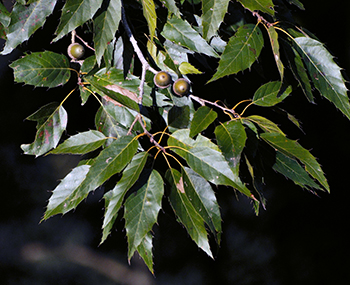 Ejemplo: 3 encinos del bosque mesófilo de montaña en alrededores de Xalapa (Quercus spp.)
Ej. Germinación en ambientes fragmentados*
Porcentaje de germinación promedio ± su error estándar. 
Se incluye el resultado de las F y p de las pruebas de ANOVA.
El asterisco indica que se encontraron diferencias significativas entre los tratamientos.
*Suárez Guerrero, AI. 1998. Germinación y crecimiento de encinos en ambientes inducidos por la fragmentación del BMM en Veracruz. Tesis de Maestría. Fac. Ciencias UNAM.
Germinación diferencial de encinos
A Quercus acutifolia y a Q. xalapensis les afecta la fragmentación, ya que el criterio de diferencias significativas (p) es menor a 0.05
Ninguna de las 2 germina “igual” al sol, fuera del bosque, que en borde o interior
Si bien Q. germana presenta porcentajes de germinación mayores en borde y bosque, pero no resultaron tan diferentes al sol
:. En fragmentos pequeños Q. germana tendría ventaja sobre las otras 2 pues germina en todos las condiciones
¿Y las otras etapas del ciclo de vida de encinos?
Es incierto el efecto en otras etapas, como el crecimiento, el impacto de mayor depredación y competencia, otras interacciones, etc.
Generalmente estudios consideran una sola etapa
Es difícil predecir el destino de la especie
En cuanto a germinación es alentador que no se eliminen completamente (son vulnerables, pero no se extinguen localmente)
Los encinos son especies clave del bosque mesófilo y si no se extinguen, muchas especies sobrevivirían con ellos (micorrizas, depredadores, etc.)
LA CONEXIÓN ENTRE FRAGMENTOS
Fragmentos pueden estar conectados por corredores (o porciones estrechas de vegetación)
Tienen importancia para la conservación 
A mayor conexión entre fragmentos más probabilidad de conservación 
Los corredores tienen diferentes valores de supervivencia que dependen de su tamaño y de la cubierta que provee a las demás especies
Peromyscus  leucopus  UN EJEMPLO DE APLICACIÓN DE MODELOS
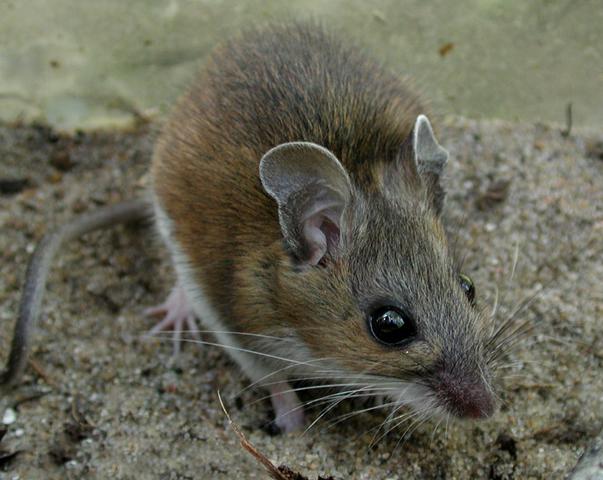 Antes de todo…
Los pequeños mamíferos en ambientes heterogéneos se dispersan a lo largo de los corredores que conectan los parches (Wegner y Merriam, 1979; Henderson, 1985).
Fahring (1983) mostró la importancia de los corredores en la recolonización de las extinciones locales
Fahring y Merriam (1985)  reportaron que  poblaciones aisladas favorecen la extinción, mientras que los corredores la persistencia de la población
Continua…
Concluyen que las especies requieren un numero mínimo de parches para asegurar la sobrevivencia

Lefkovich y Fahrig (1985) los elementos de la conectividad afectan a la metapoblación

Sin embargo, NO CONSIDERARON LA CALIDAD DE LOS CORREDORES.
Otro enfoque: Henein y Merriam (1990)
Valoraron los efectos de la calidad del corredor en la demografía de una metapoblación de Peromyscus  leucopus.
Consideraron:
Calidad de corredores
Metapoblación
Parche
Corredor
Tiempo-10 años.
Juvenil, sub-adulto, adulto.
Parámetros demográficos
Época de nacimiento.
Época especifica de migración.
Tamaño promedio de la camada.
Sobrevivientes de la camada.
Sobrevivientes residentes por grupo.
Sobrevivientes al invierno.
Sobrevivientes en los corredores.
RESULTADOS
La mortalidad durante el movimiento a través del corredor influye en la demografía de la metapoblación. 
Una conexión entre dos parches aislados es mejor que ninguna conexión esto, en términos de persistencia y tamaño de la población en equilibrio
La metapoblación con sólo un corredor de alta calidad entre parches tiende a agrandar el tamaño de la población, más que uno o más corredores de baja calidad.
CONCLUSIÓN
Es necesario tomar en cuenta la calidad de los corredores como precaución en el diseño y planeación de corredores en el manejo del paisaje y la conservación de los fragmentos